Le modalità di accesso al “Fondo per l’avvio di opere indifferibili” per la revisione prezzi opere PNRR
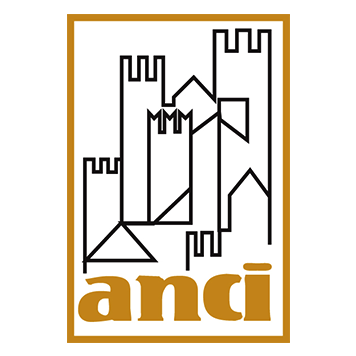 Veronica Nicotra 
Stefania Dota 
Andrea Ferri
Webinar 19 settembre 2022
Premessa: Stato di attuazione PNRR
Circa 40 miliardi di euro vedono Comuni e Città Metropolitane quali soggetti attuatori
Risorse già assegnate per quasi la totalità delle misure (ancora in corso assegnazione su digitale, economia circolare, green communities, comunità energetiche, programmazione regionale edilizia scolastica, coesione territoriale)
Fase di attuazione regolata da milestones e target stringenti
Attivata la piattaforma REGIS, su cui si registrano criticità per quanto riguarda l’allineamento tra Amministrazioni Titolari e Soggetti Attuatori
Particolare attenzione a questioni relative a  personale, appalti, contabilità, DNSH su cui ANCI sta producendo materiali e supporto diretto a Comuni e Città Metropolitane
Costante coordinamento e sinergia tra ANCI e Amministrazioni Centrali a partire da Cabina di Regia MEF.
Articolo 26 DL 50
Al fine di fronteggiare gli aumenti dei prezzi dei materiali da costruzione, dei carburanti e dei prodotti energetici, l’articolo 26 del DL 50 introduce, per il 2022, uno speciale meccanismo di aggiornamento dei prezzari utilizzati nei contratti di lavori, le cui offerte siano state presentate entro il 31 dicembre 2021 e con riferimento alle contabilizzazioni del 2022. Inoltre, per le lavorazioni già effettuate tra il 1° gennaio 2022 e la data di entrata in vigore della disposizione in esame (ossia, il 18 maggio 2022), viene prevista l’emissione, entro 30 giorni dalla predetta data, di un certificato di pagamento straordinario
Articolo 26 DL 50: disciplina
L’art. 26, al primo comma, prevede che, in relazione agli appalti pubblici di lavori (e dunque con esclusione degli appalti di servizi e delle forniture) aggiudicati sulla base di offerte presentate entro il termine del 31 dicembre 2021 – ivi compresi quelli affidati a contraente generale – lo stato di avanzamento dei lavori riguardante lavorazioni eseguite e contabilizzate dal direttore lavori, ovvero annotate da quest’ultimo nel libretto delle misure dal 1° gennaio 2022 fino al 31 dicembre 2022, viene adottato applicando i prezzari regionali aggiornati ovvero, nelle more di detto aggiornamento infrannuale da parte delle Regioni ( 31 luglio 2022 )  quelli previsti dalle risultanze applicando agli stessi una percentuale in aumento non superiore al 20%.
Articolo 26 DL 50: disciplina
NUOVE GARE
Fermo restando quanto previsto dall’articolo 29 del DL 4/2022 (1), l’aggiornamento dei nuovi prezziari è previsto anche per le procedure di affidamento avviate successivamente alla data in entrata in vigore del decreto ( 18 maggio 2022) e fino al 31 dicembre 2022, con utilizzo transitorio fino al 31 marzo 2023 ( articolo 26 comma 2 , terzo periodo)
Articolo 26 DL 50: disciplina
Art. 29
Disposizioni urgenti in materia di contratti pubblici
  1.  Fino  al  31  dicembre  2023,  al  fine  di   incentivare   gli investimenti pubblici, nonche' al fine di far  fronte  alle  ricadute economiche  negative  a  seguito   delle   misure   di   contenimento dell'emergenza sanitaria globale derivante dalla diffusione del virus SARS-CoV-2, in relazione alle procedure di affidamento dei  contratti pubblici, i cui bandi o avvisi con cui  si  indice  la  procedura  di scelta del contraente siano pubblicati successivamente alla  data  di entrata in vigore del presente decreto, nonche', in caso di contratti senza  pubblicazione di bandi  o  di  avvisi,  qualora  l'invio  degliinviti a presentare le offerte sia  effettuato  successivamente  alla data di entrata in vigore  del  presente  decreto,  si  applicano  le seguenti disposizioni: 
   a) e' obbligatorio l'inserimento, nei documenti di gara iniziali, delle clausole di revisione dei prezzi  previste  dall'articolo  106, comma  1,  lettera  a),  primo  periodo,  del  codice  dei  contratti pubblici, di cui al decreto legislativo 18 aprile 2016, n. 50,  fermo restando quanto previsto  dal  secondo  e  dal  terzo  periodo  della medesima lettera a); 
    b) per i contratti relativi ai  lavori, in  deroga  all'articolo 106, comma 1, lettera a), quarto periodo, del decreto legislativo  n. 50 del 2016,  le  variazioni  di  prezzo  dei  singoli  materiali  da costruzione,  in  aumento  o  in  diminuzione,  sono  valutate  dalla stazione appaltante soltanto se tali variazioni  risultano  superiori al cinque  per  cento  rispetto  al  prezzo,  rilevato  nell'anno  di presentazione dell'offerta, anche tenendo conto  di  quanto  previsto dal decreto del Ministero  delle  infrastrutture  e  della  mobilita' sostenibili di cui al comma 2, secondo  periodo.  In tal caso si procede a compensazione, in aumento o in diminuzione, per la percentuale eccedente il cinque per cento e comunque in misura pari all'80 per cento di detta eccedenza, nel limite delle risorse di  cui al comma 7.
Risorse per la copertura della revisione prezzi
La procedura semplificata per l’accesso al Fondo
gli enti locali attuatori di uno o più interventi finanziati dal PNRR e inclusi nell’Allegato 1 al DPCM, che hanno avviato o avviano le procedure di affidamento delle opere pubbliche tra il 18 maggio 2022 e il 3l dicembre 2022, possono considerare come importo aggiuntivo preassegnato a ciascun intervento la percentuale indicata nell’Allegato 1 del DPCM
la preassegnazione delle risorse costituisce titolo per l’accertamento delle stesse a bilancio
la comunicazione di tale preassegnazione da parte di ciascuna amministrazione finanziatrice, entro 10 giorni dalla pubblicazione in GU del DPCM, costituisce pertanto l’aggiornamento del finanziamento assegnato
l’analisi degli importi preassegnati verrà fatta mensilmente da ciascuna Amministrazione finanziatrice (Ministeri), attraverso il sistema ReGiS, che procede poi, sulla base dei risultati di tale verifica, all’assegnazione definitiva
nel caso in cui venga rilevato il mancato avvio dell’affidamento delle opere entro il 31 dicembre 2022, è previsto – da parte dell’Amministrazione finanziatrice – l’annullamento della preassegnazione
Le economie di gara: Faq Governo
Gli enti territoriali, in qualità di soggetti attuatori, 
possono utilizzare le economie di gara per finanziare modifiche contrattuali di cui all'art. 106 del d.lgs. 50/2016 e/o per il meccanismo di revisione prezzi di cui all'art. 29 del DL 4/2022 e all'art. 26 del dl 50/2022. 
Trattandosi di risorse vincolate del PNRR e del PNC le eventuali economie di gara confluite nel risultato di amministrazione vincolato, in virtù dell’articolo 15, comma 3 del D.L. n. 77 del 2021, possono essere utilizzate dagli enti in disavanzo in deroga ai limiti previsti dall’art. 1, commi 897 e 898, della legge 30 dicembre 2018, n. 145. 
Pertanto, le economie di gara sono utilizzate fino alla completa realizzazione dell’investimento anche per le necessità derivanti dalla revisione dei prezzi previa rimodulazione del quadro economico. 
A conclusione dell’opera le eventuali economie eccedenti l’assegnazione del «Fondo per l'avvio di opere indifferibili» restano nella disponibilità dell’Amministrazione titolare del progetto (Amministrazione centrale). 
Nel caso tali risorse siano state già trasferite, esse devono essere versate all’entrata del bilancio dello Stato per essere riassegnate al Fondo stesso.
La Faq è reperibile su «Sportello tecnico» del sito: www.capacityitaly.it
PNRR-PNC. Le regole contabili essenziali
DL 77/2021 (Governance PNRR) deroghe e semplificazioni:
Utilizzo risorse PNRR in deroga ai limiti per gli enti in disavanzo ex co. 897-898 l.145/2018 (art.15, co. 3)
Accertamento risorse PNRR su base atto di assegnazione / riparto, imputando agli esercizi di esigibilità indicati dall’atto (art.15, co. 4)
Variazioni di bilancio in esercizio provvisorio o in gestione provvisoria, per tutti gli investimenti (art. 15, co. 4-bis)
DL 152/2021 (Attuazione PNRR): 
Anticipi ai soggetti attuatori «ivi compresi gli enti territoriali», su richiesta dei ministeri titolari delle misure PNRR e a valere sul fondo rotativo speciale costituito presso il Mef, che «costituiscono trasferimenti di risorse per la realizzazione tempestiva degli interventi» (art. 9, co. 6)
La FAQ ARCONET 48/2021 dettaglia i criteri di contabilizzazione, confermando il carattere  semplificativo e di anticipo nel timing di erogazione delle risorse del comma 6
10
Grazie per l’attenzione